Новые инструменты для работы
Наша задача:
Формирование Имиджа и Репутации,
статуса Партнер корпорации
Академия Красоты и Здоровья
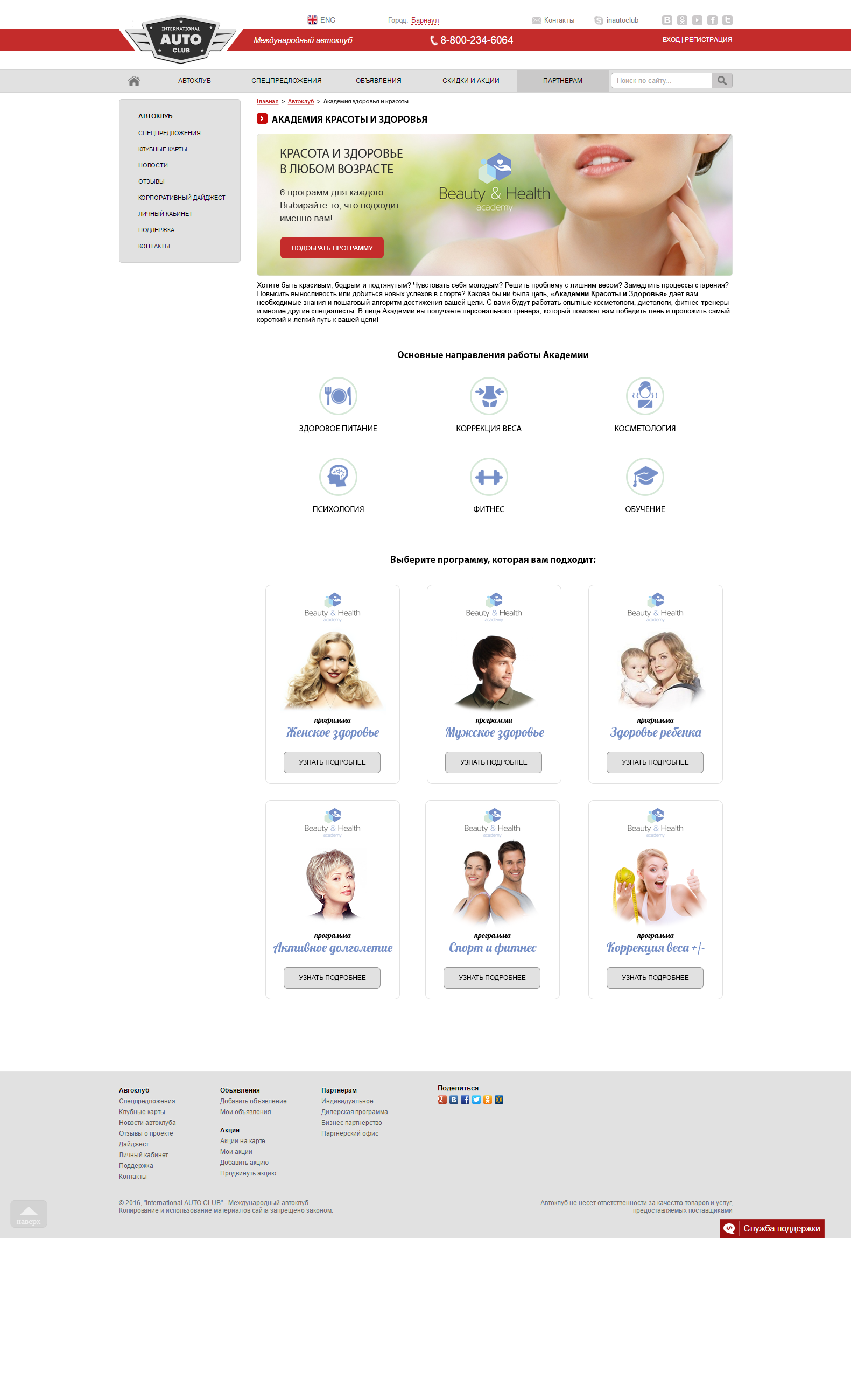 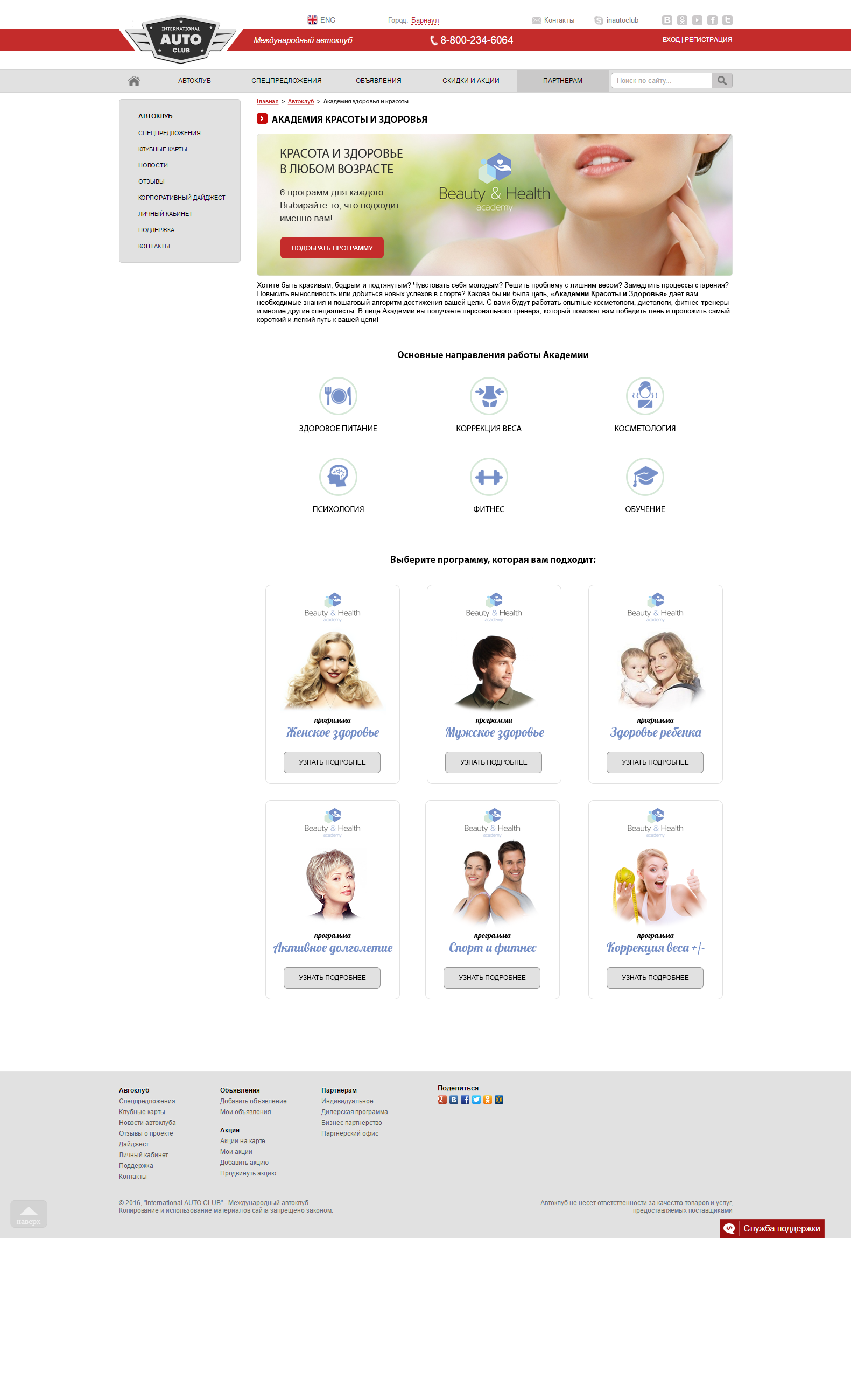 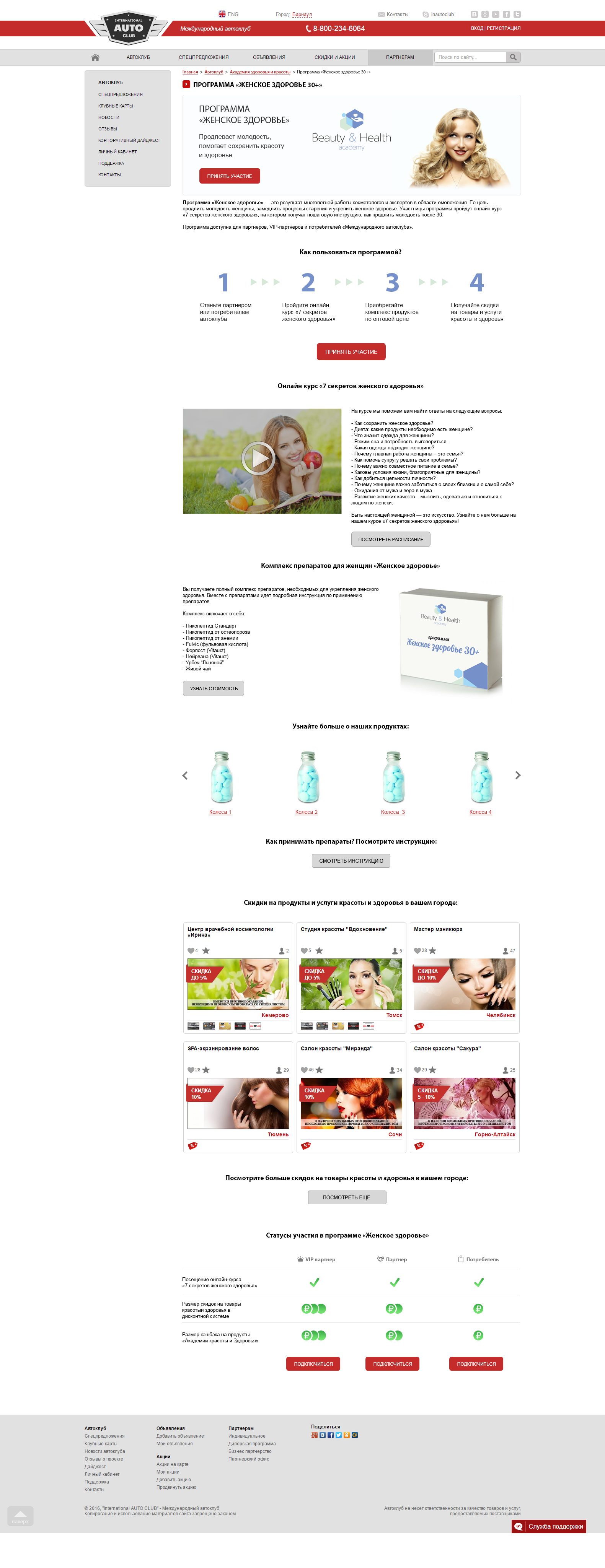 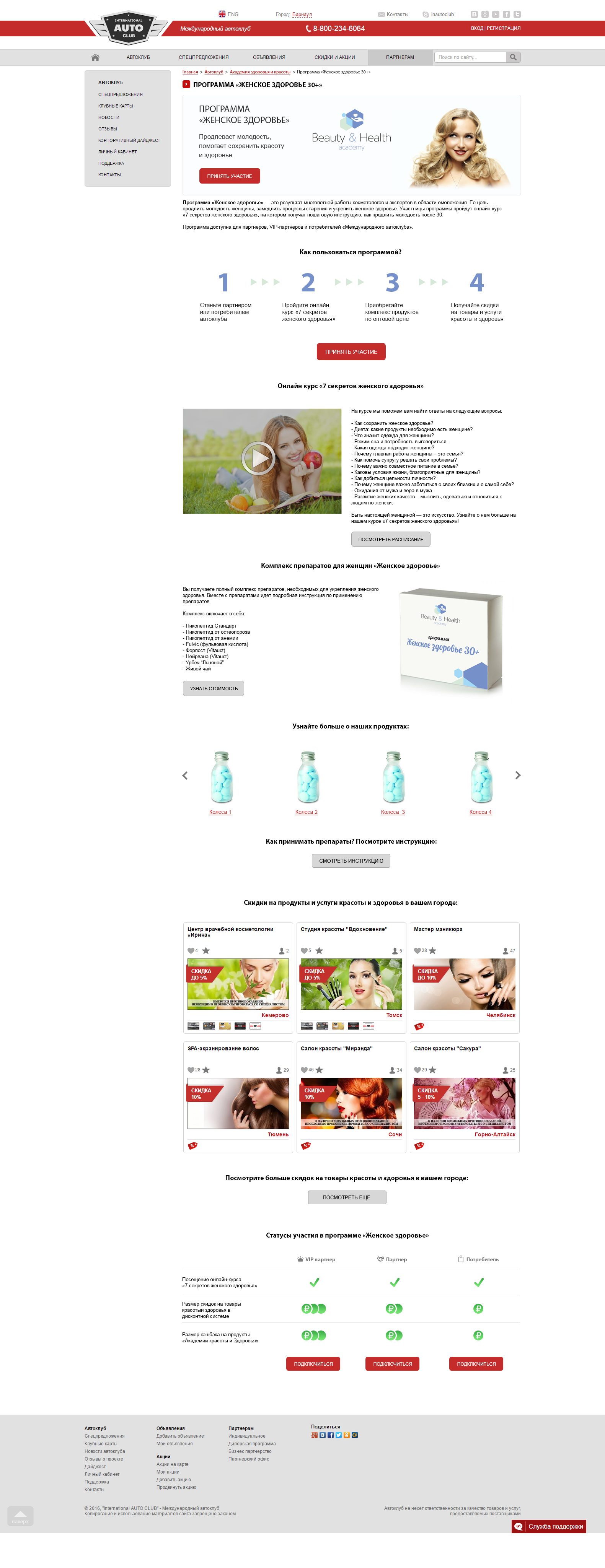 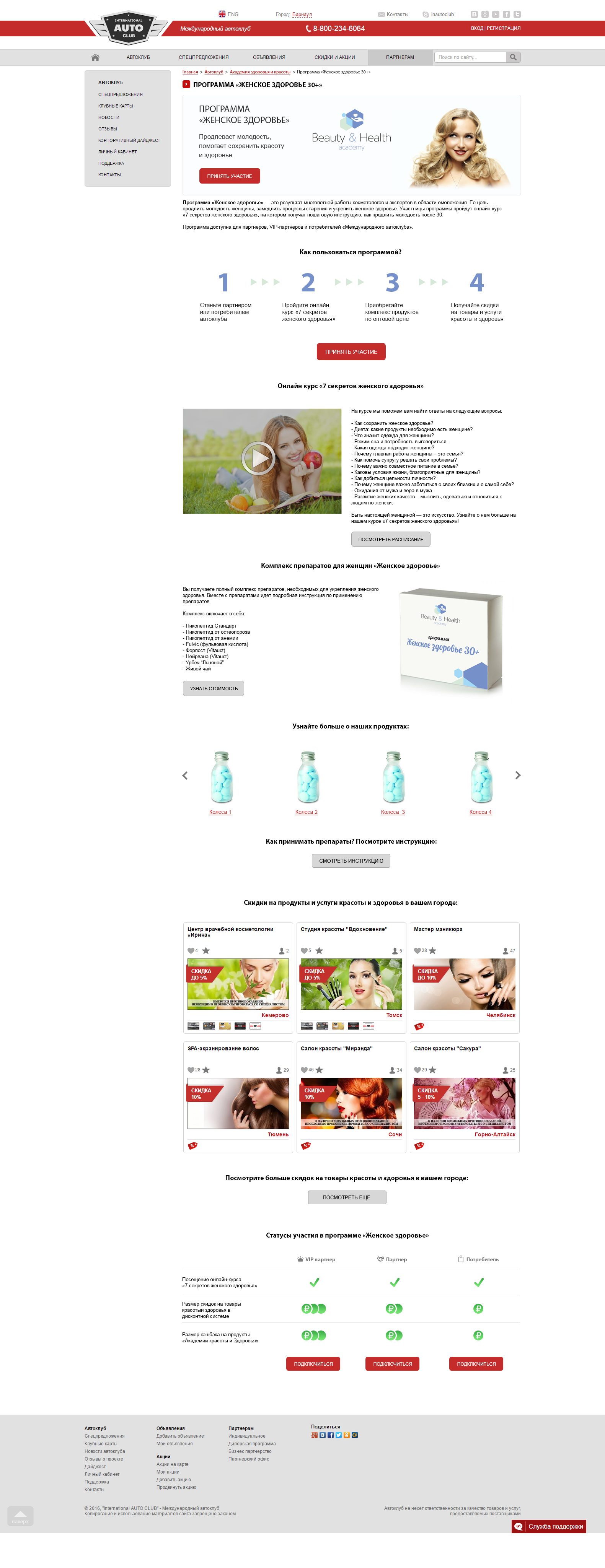 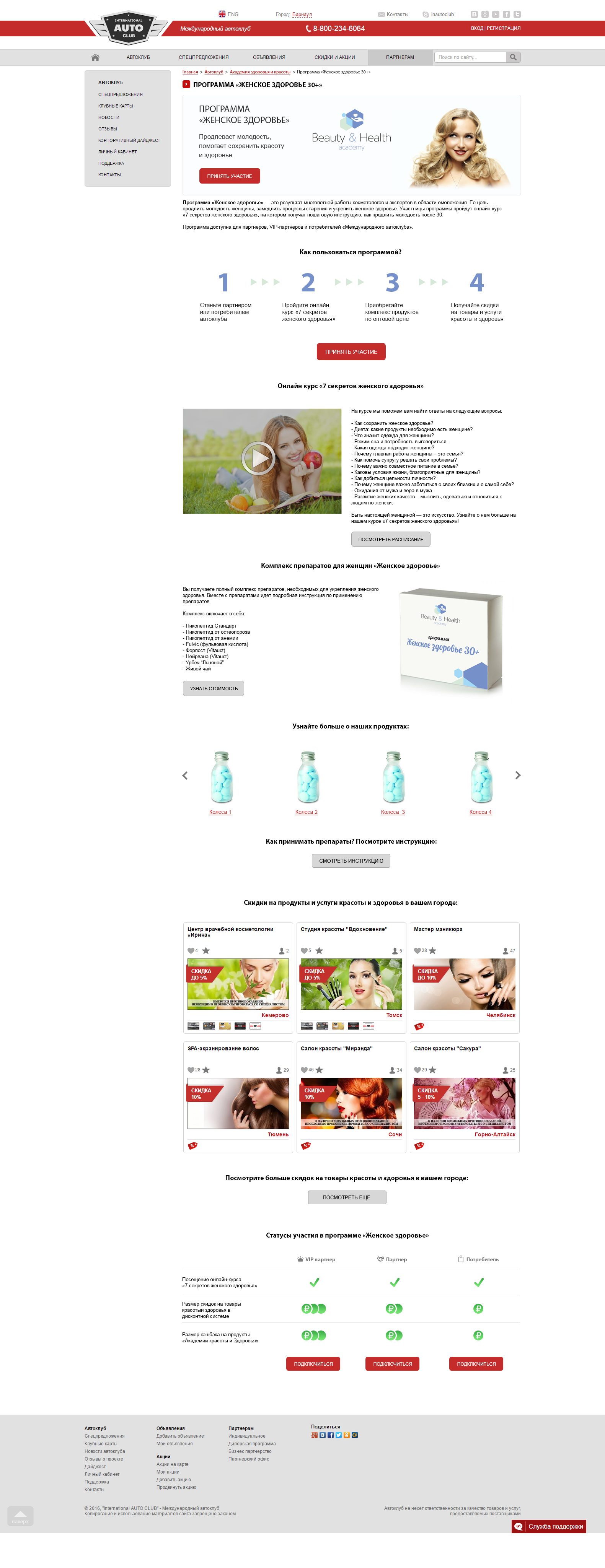 совместные покупки
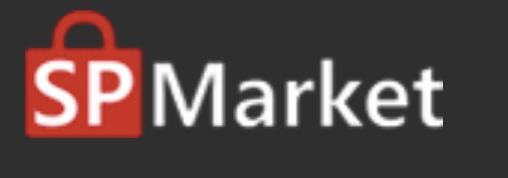 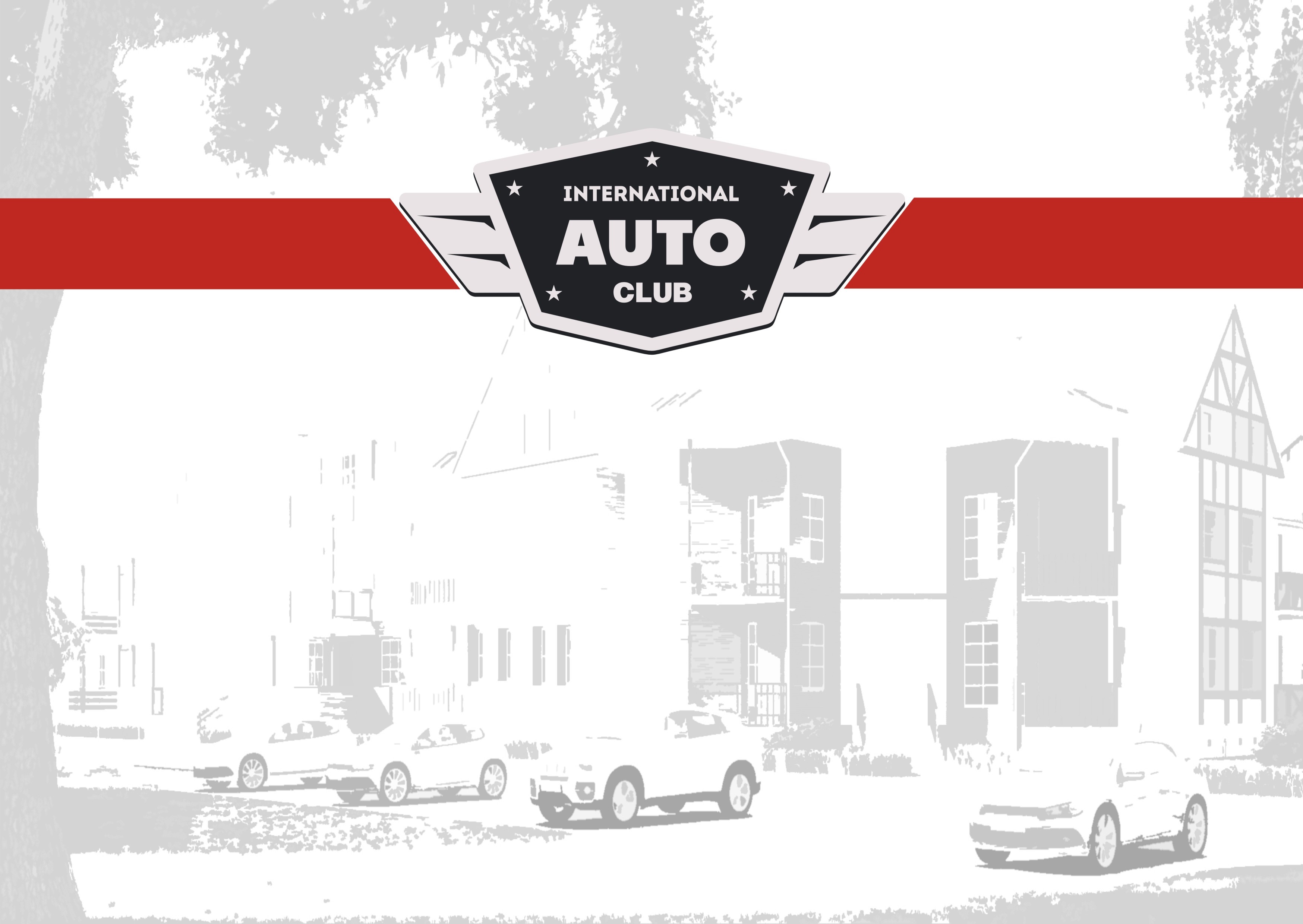 ВИП Клуб
Строительство
Инвестиции в недвижимость
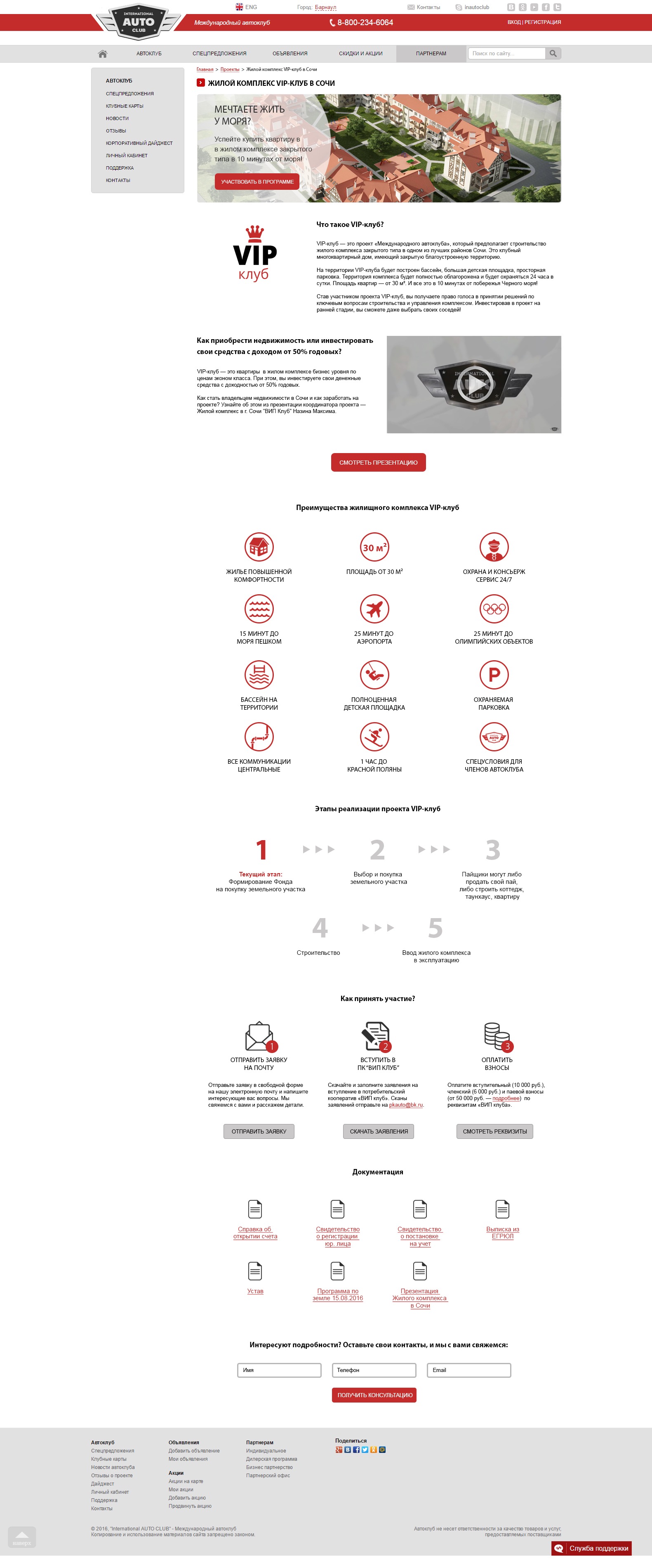 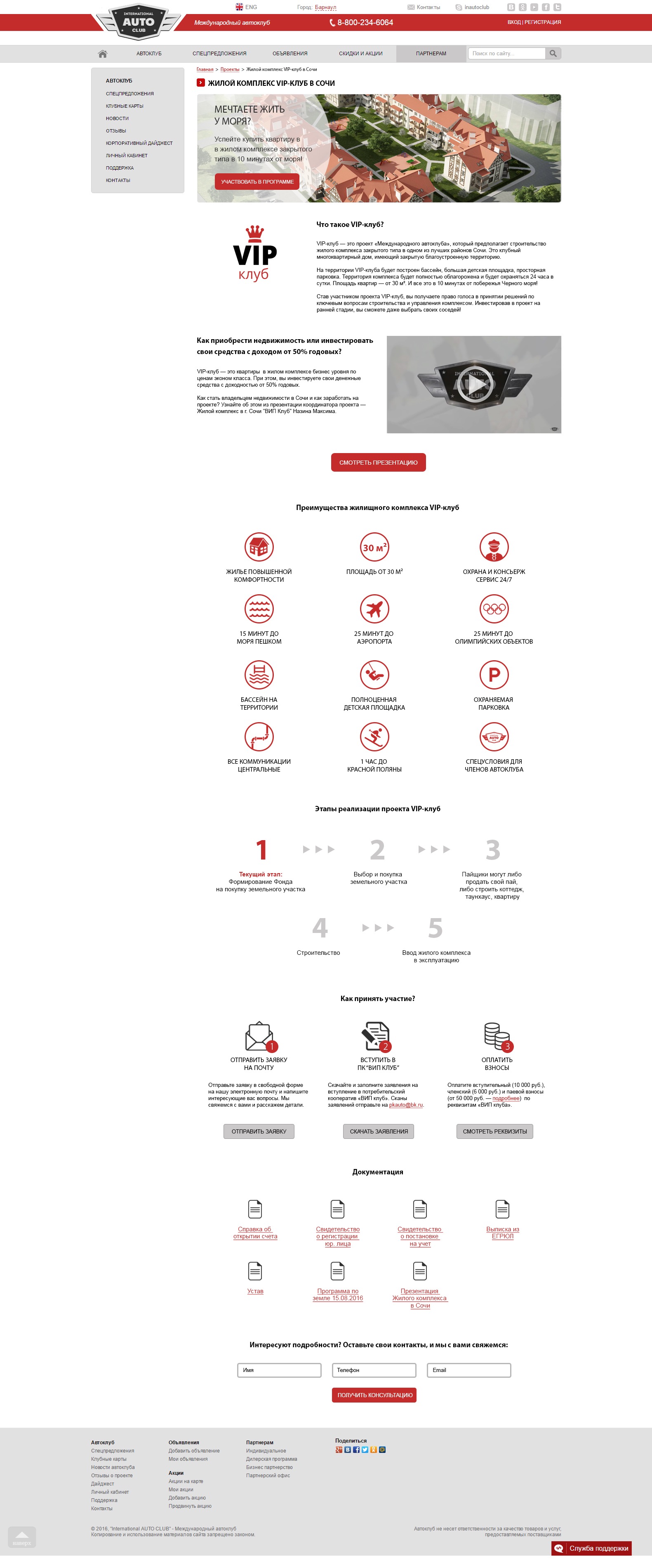 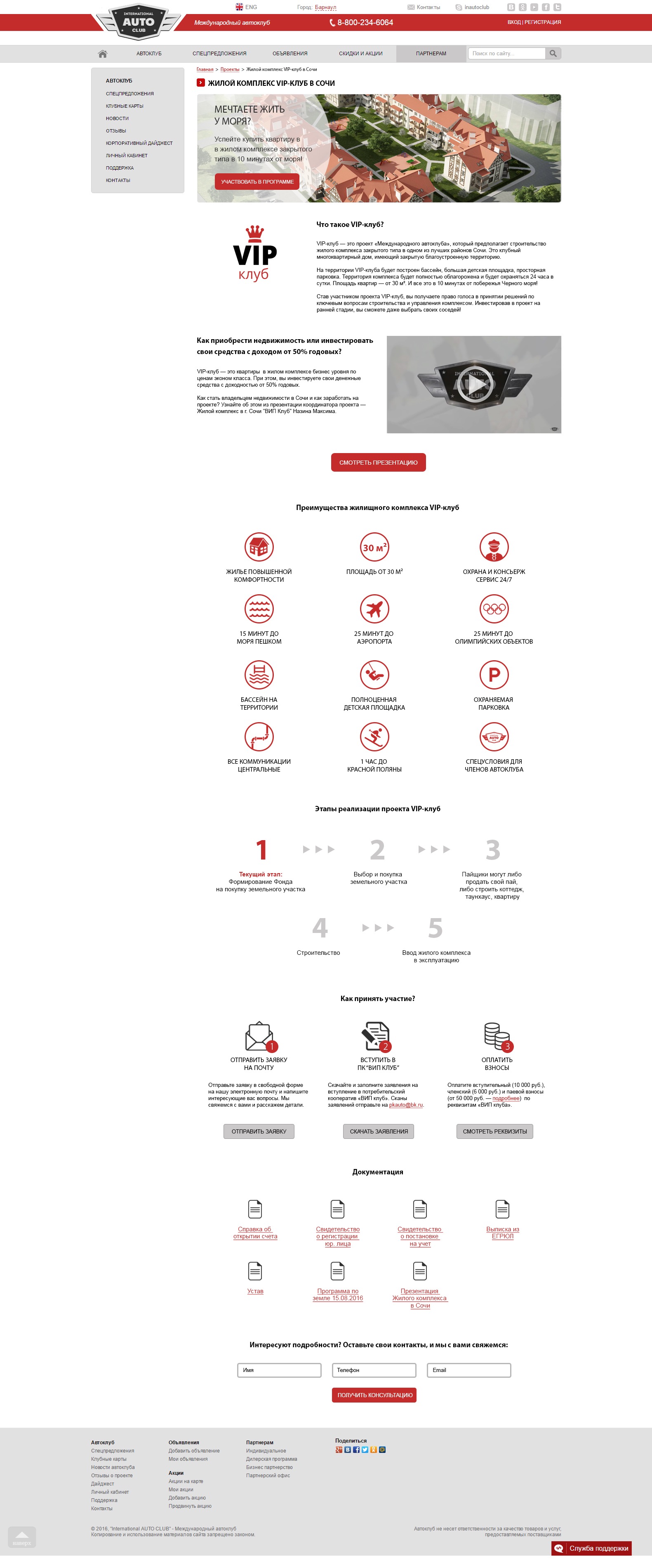 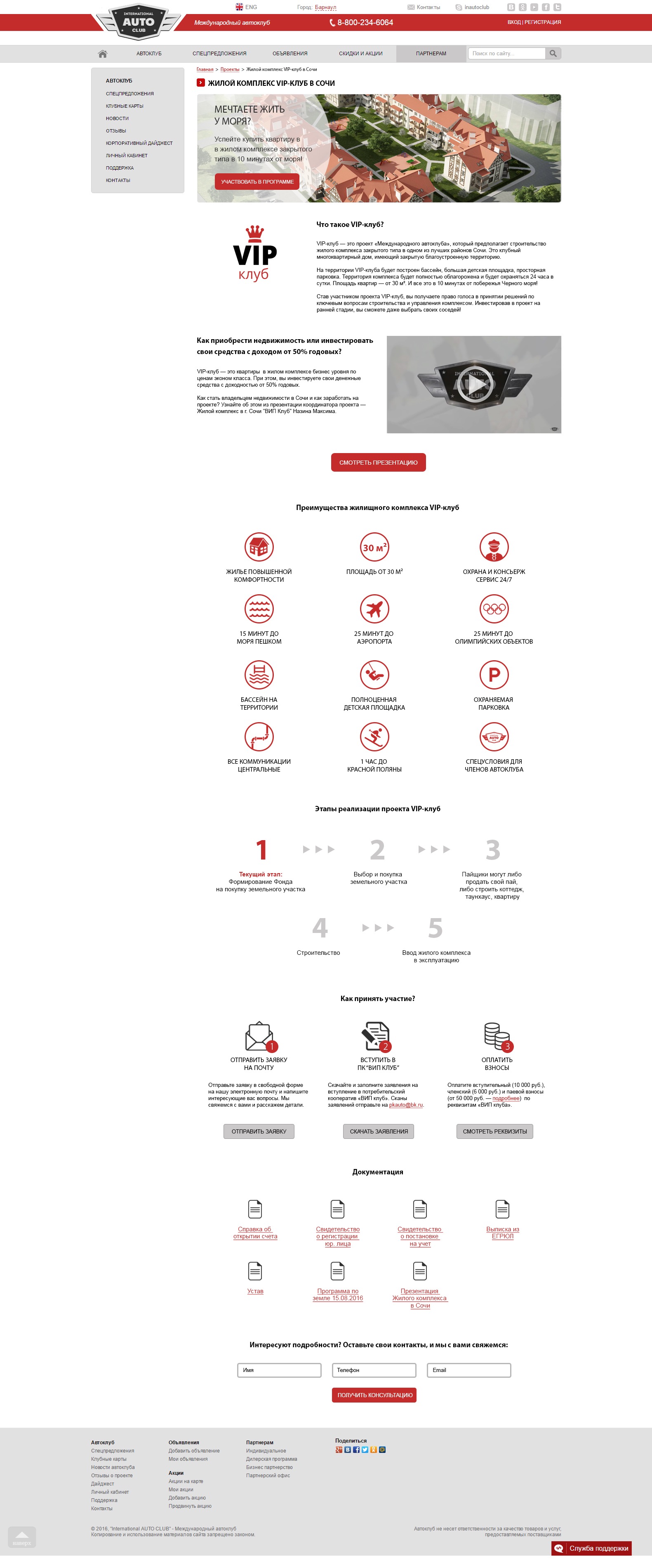 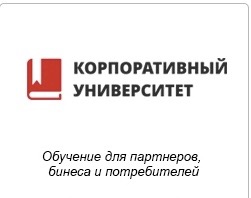 Новый статус в компании:
ПОЛЬЗОВАТЕЛЬ
Ограниченный доступ к привилегиям 
Скидки в оффлайн магазинах
Скидки в онлайн магазинах
Обучение
Реф.ссылка
как это работает:
что это даст:
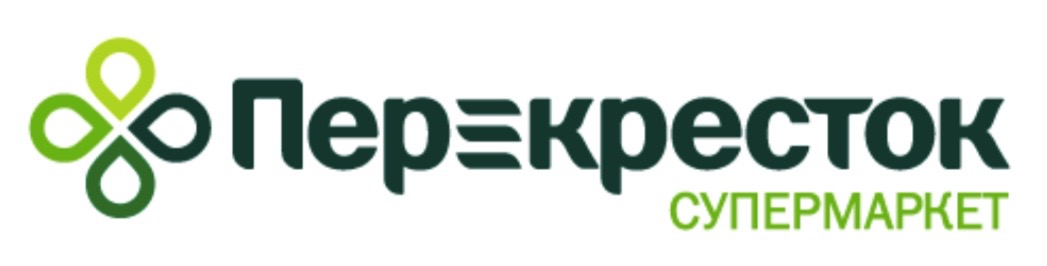 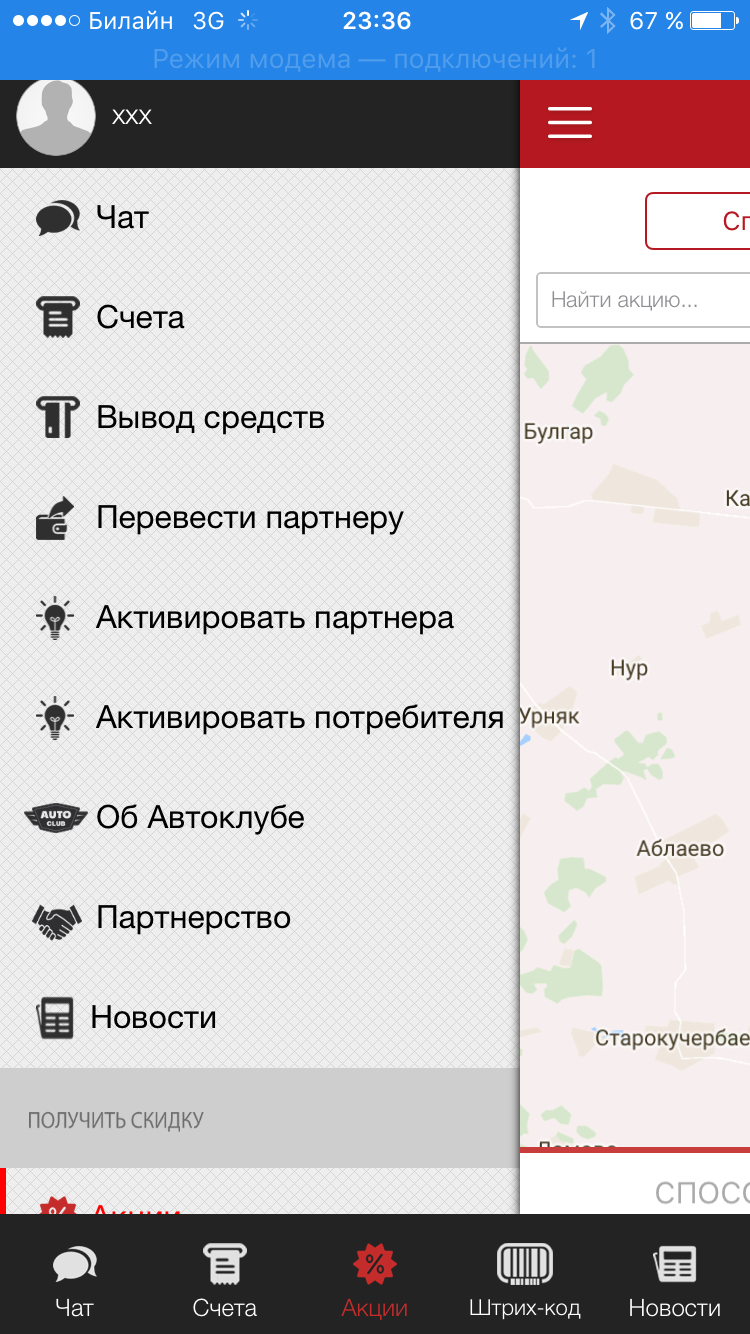 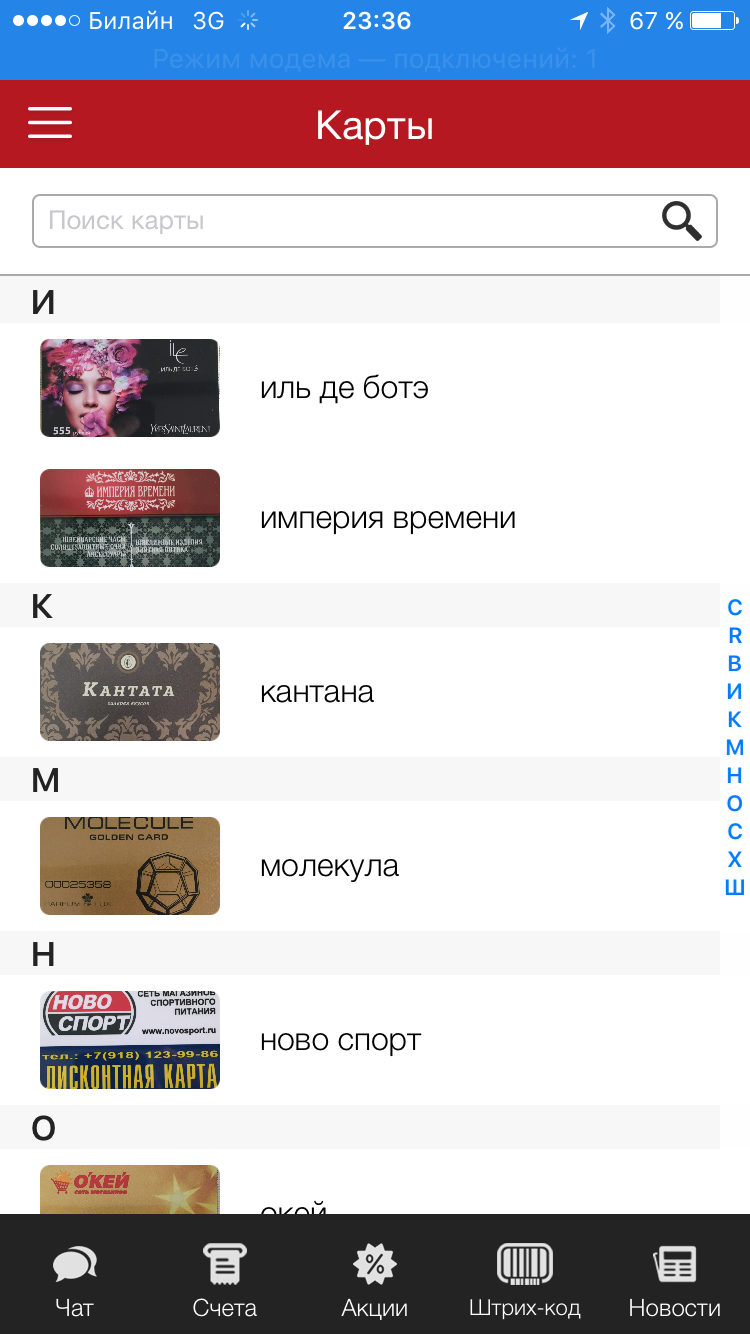 Обновленное моб.приложение
с новыми возможностями
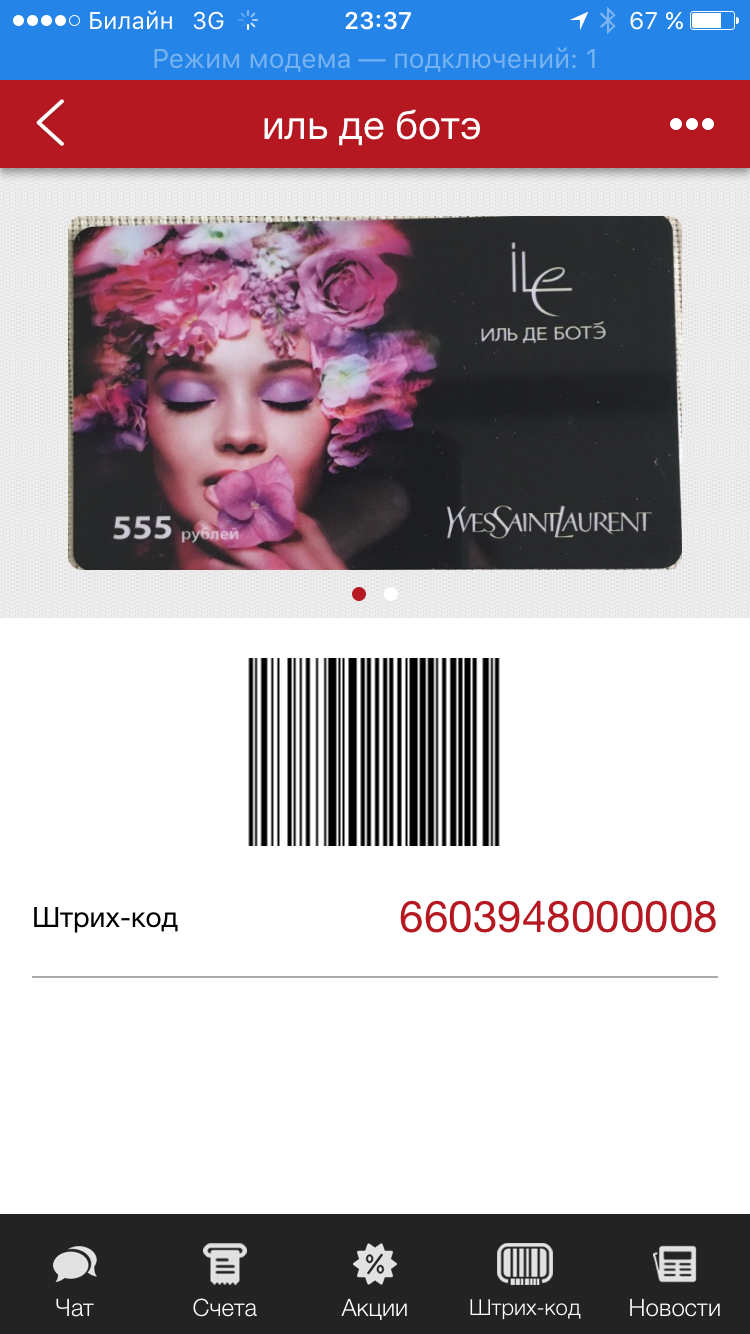 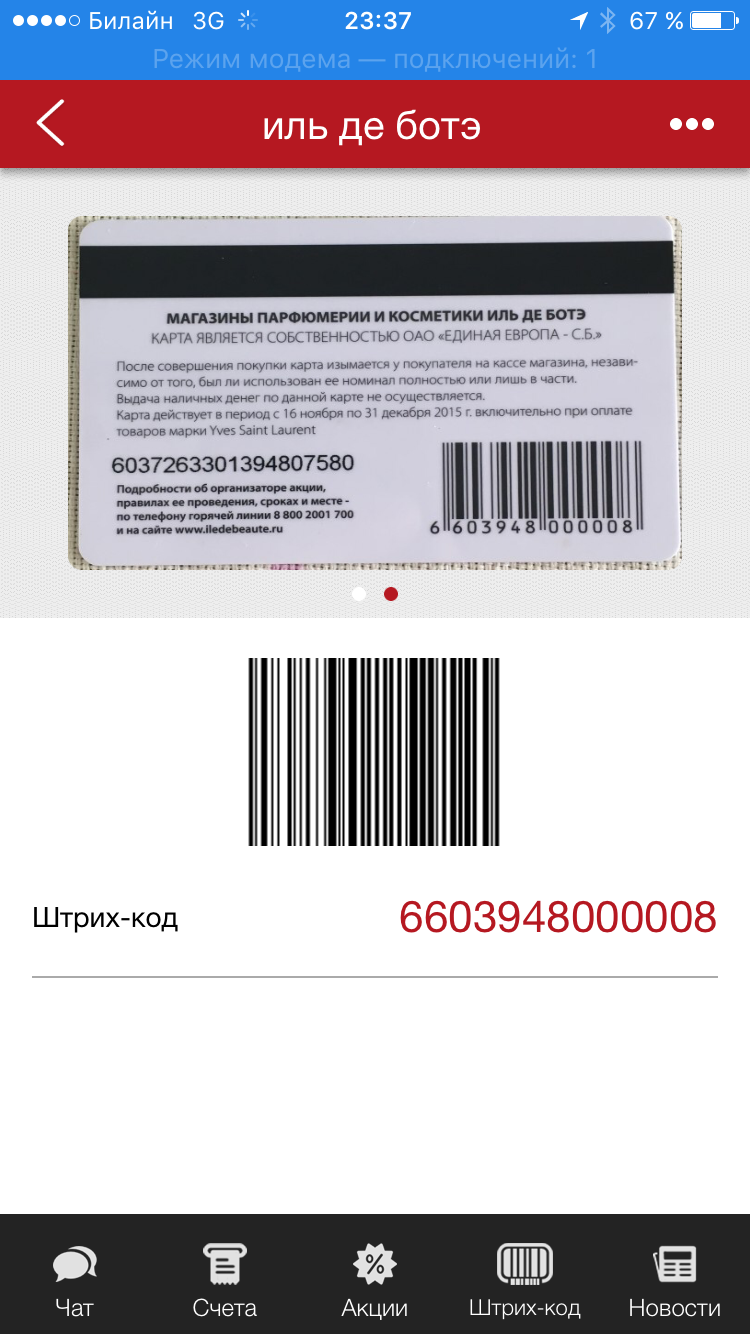 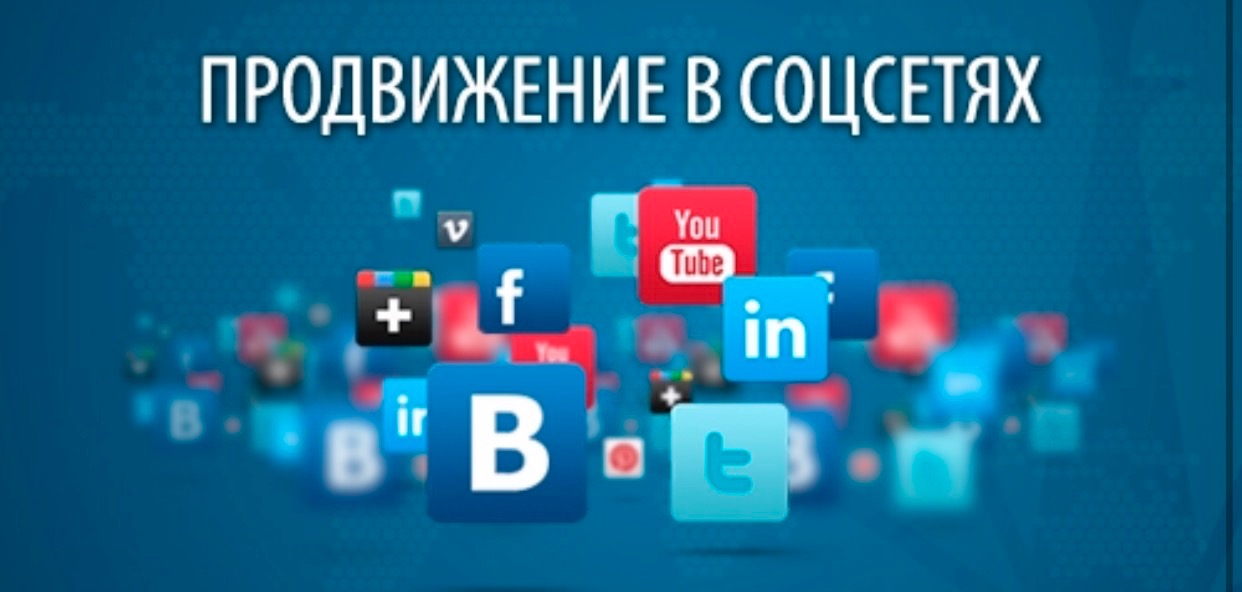 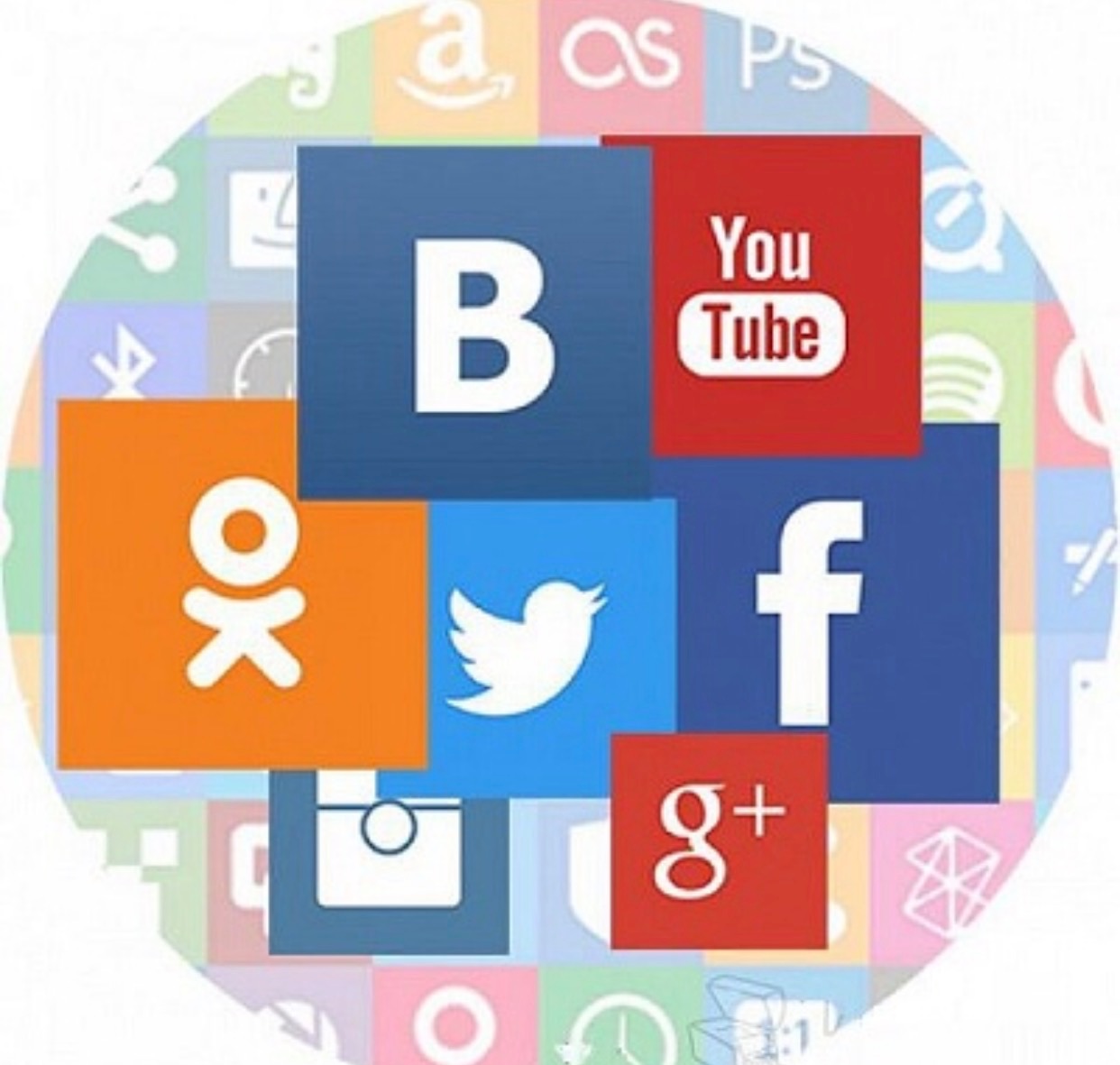 Мы начали разработку готового автоматизированного решения, 
                                                                     которое позволит партнерам успешно продвигаться в интернете.
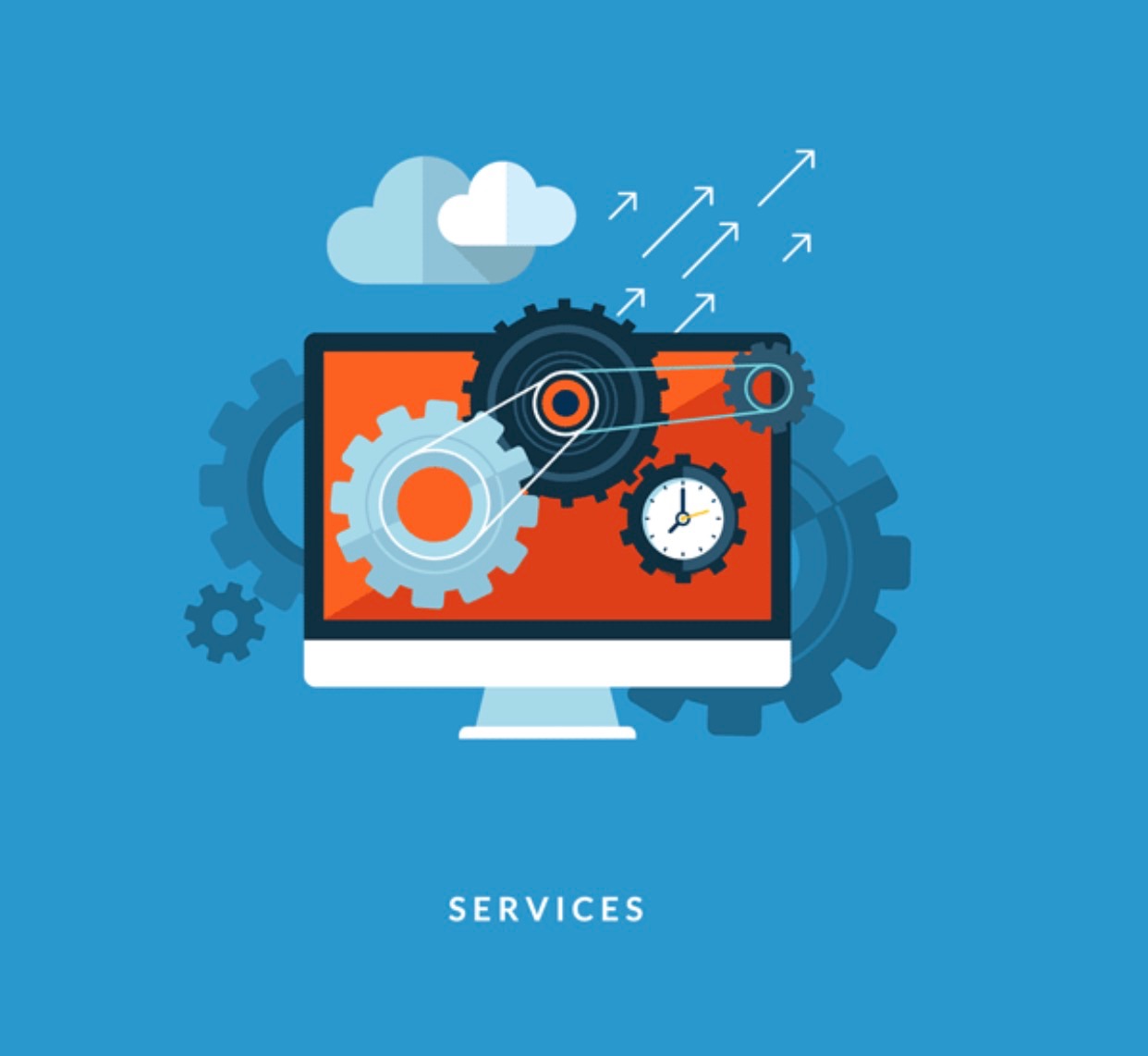 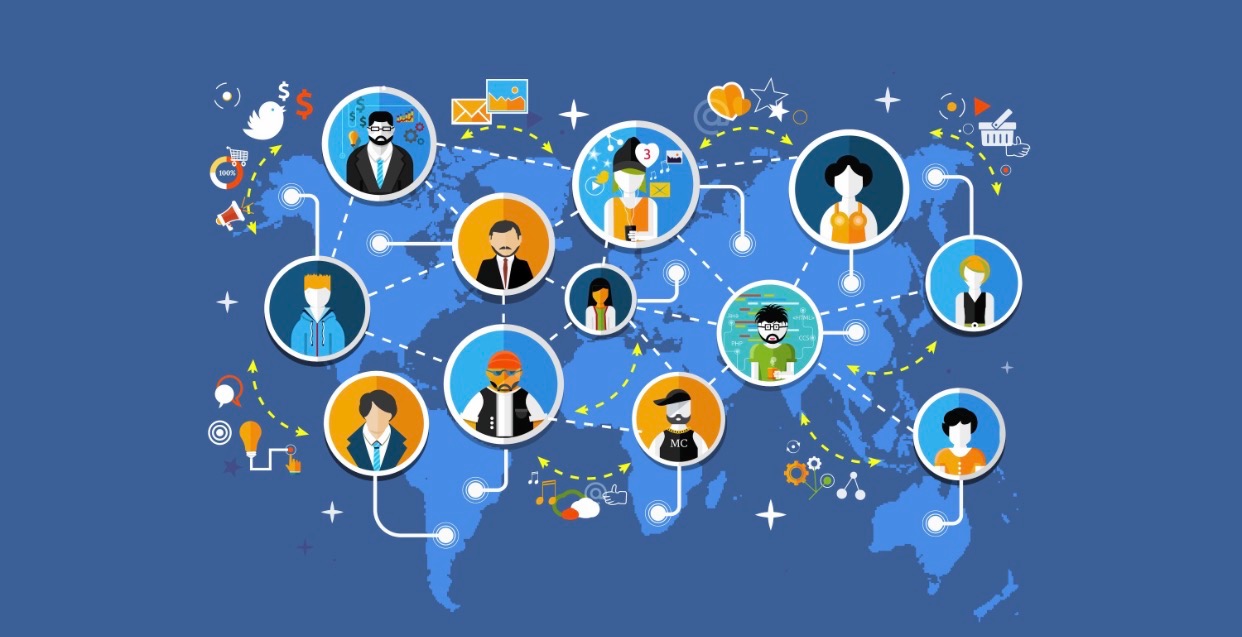 Как это работает? 

1. Создаете персональный сайт и выбираете один из готовых шаблонов.
2. Выбираете пакет продвижения сайта (по аналогии с пакетами Турбопромо)
3. Наши специалисты по интернет-продвижению настраивают рекламу на ваш персональный сайт
4. Вы получаете поток заявок от потенциальных партнеров на вашу электронную почту
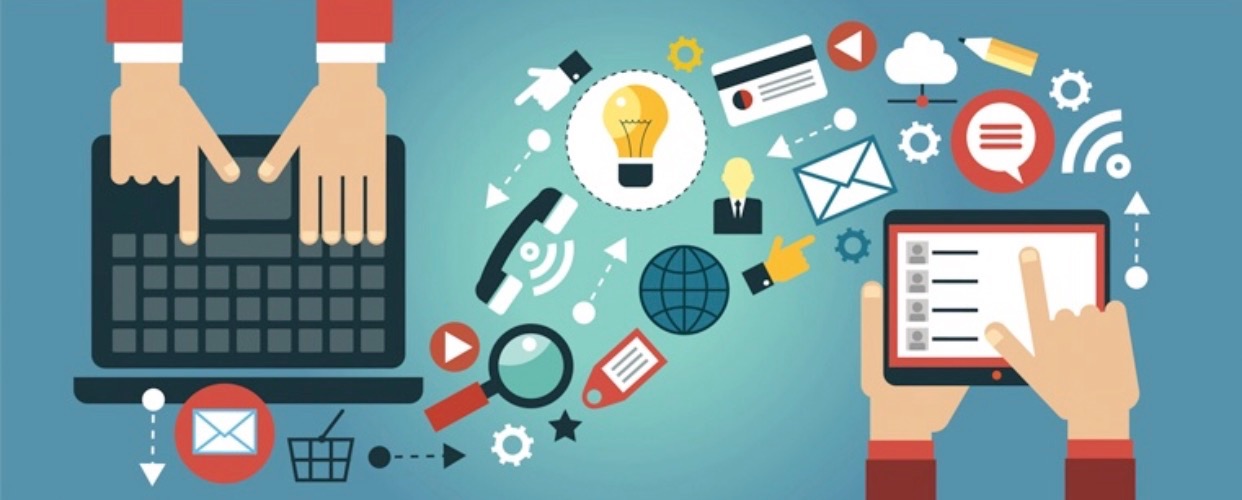 Если вы хотите продвигаться в интернете самостоятельно?

1. Мы обучаем вас продвижению вашего персонального сайта.
2. Даем вам готовые инструменты (баннеры, тексты, брендированные страницы в соцсетях, другие рекламные форматы). 
3. По каждому инструменту даем простую и понятную инструкцию как пользоваться.
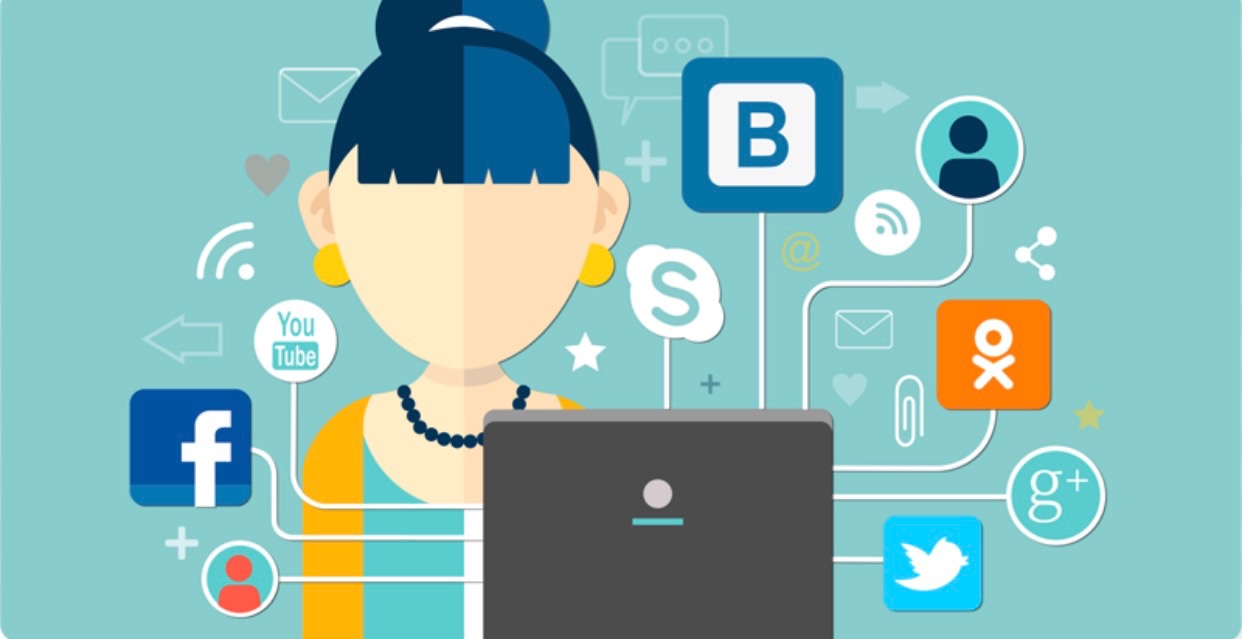 Продукты новой программы:

- Обновленный лендинг, адаптированный для мобильных устройств
- Готовые инструменты продвижения (баннеры, тексты, брендированные страницы в соцсетях, другие рекламные форматы).
- Обучающие материалы и иструкции как пользоваться этими инструментами.
- Готовое решение по продвижению лендингов для партнеров (аналог турбопромо).
- Партнерская программа по продвижению лендингов (распределение по М2).
- Система оценки эффективности лендингов и их продвижения в личном кабинете.
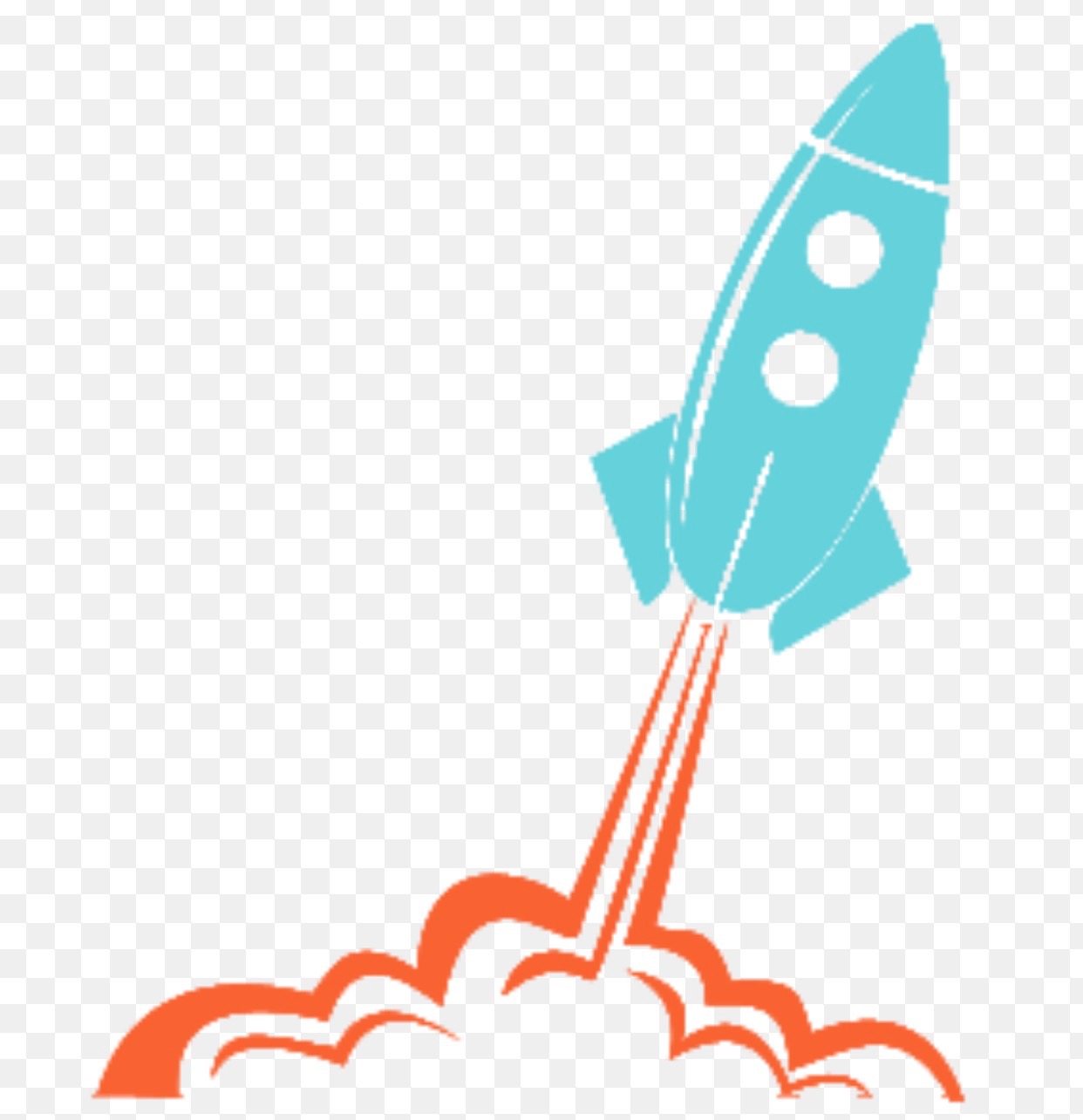 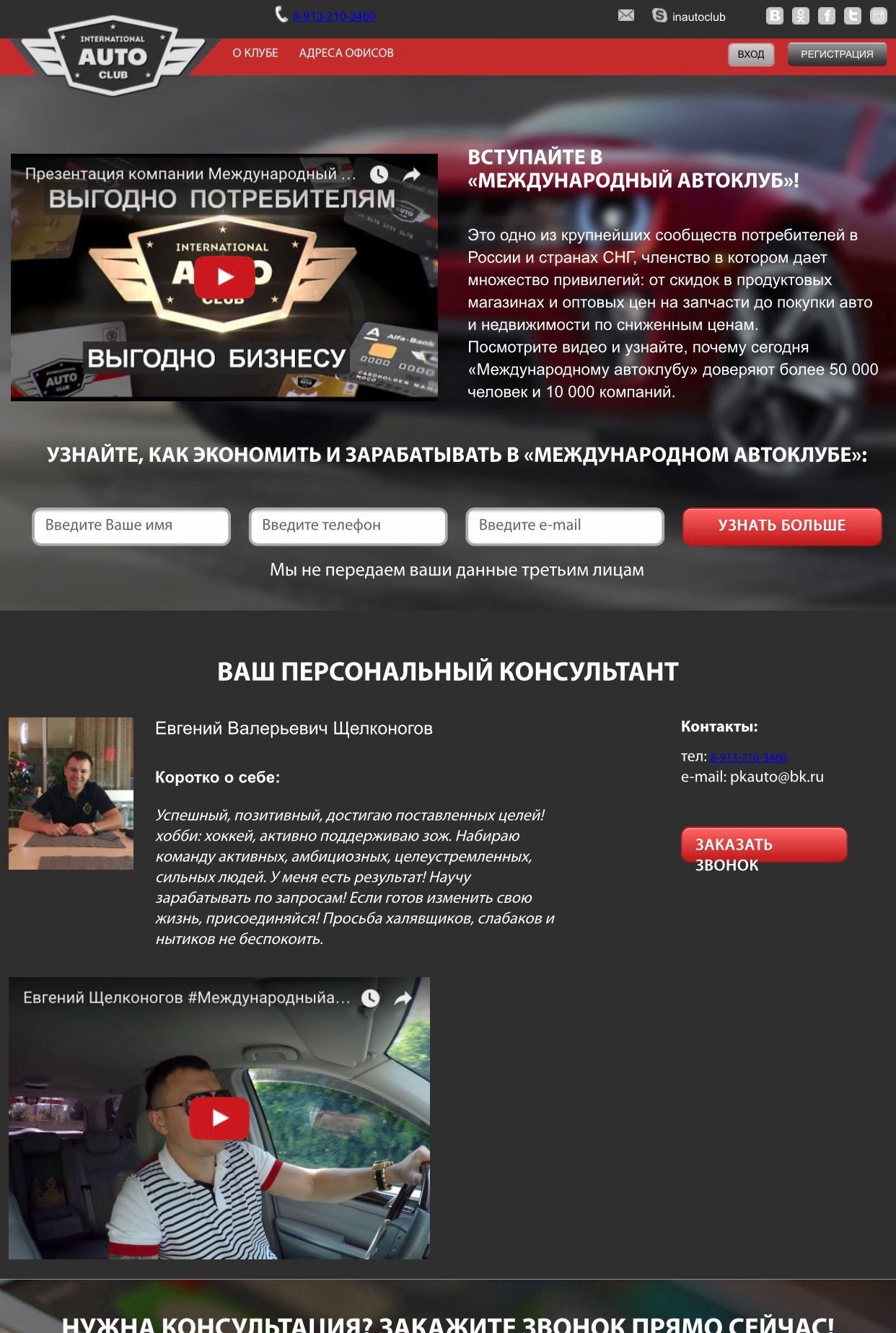 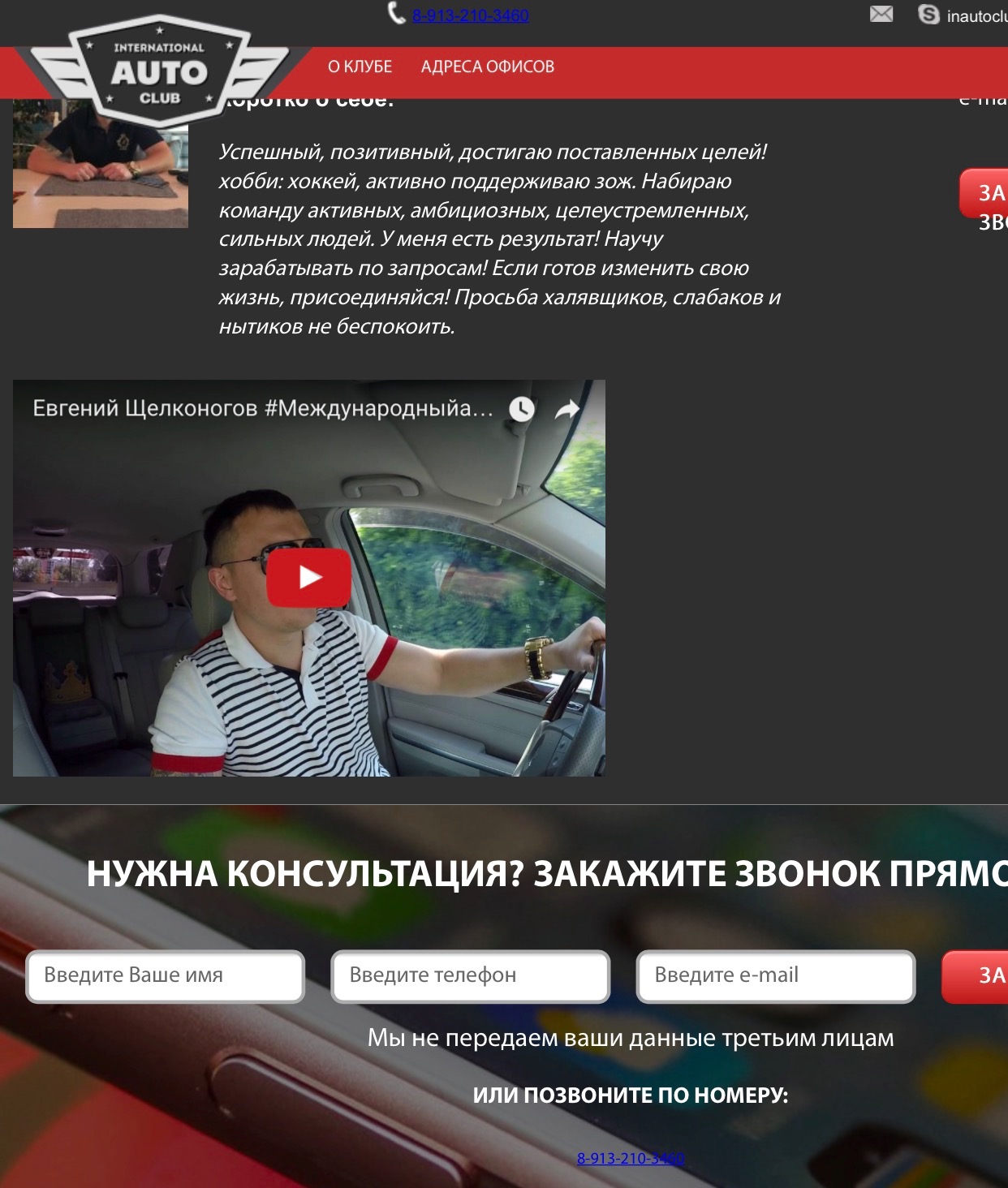 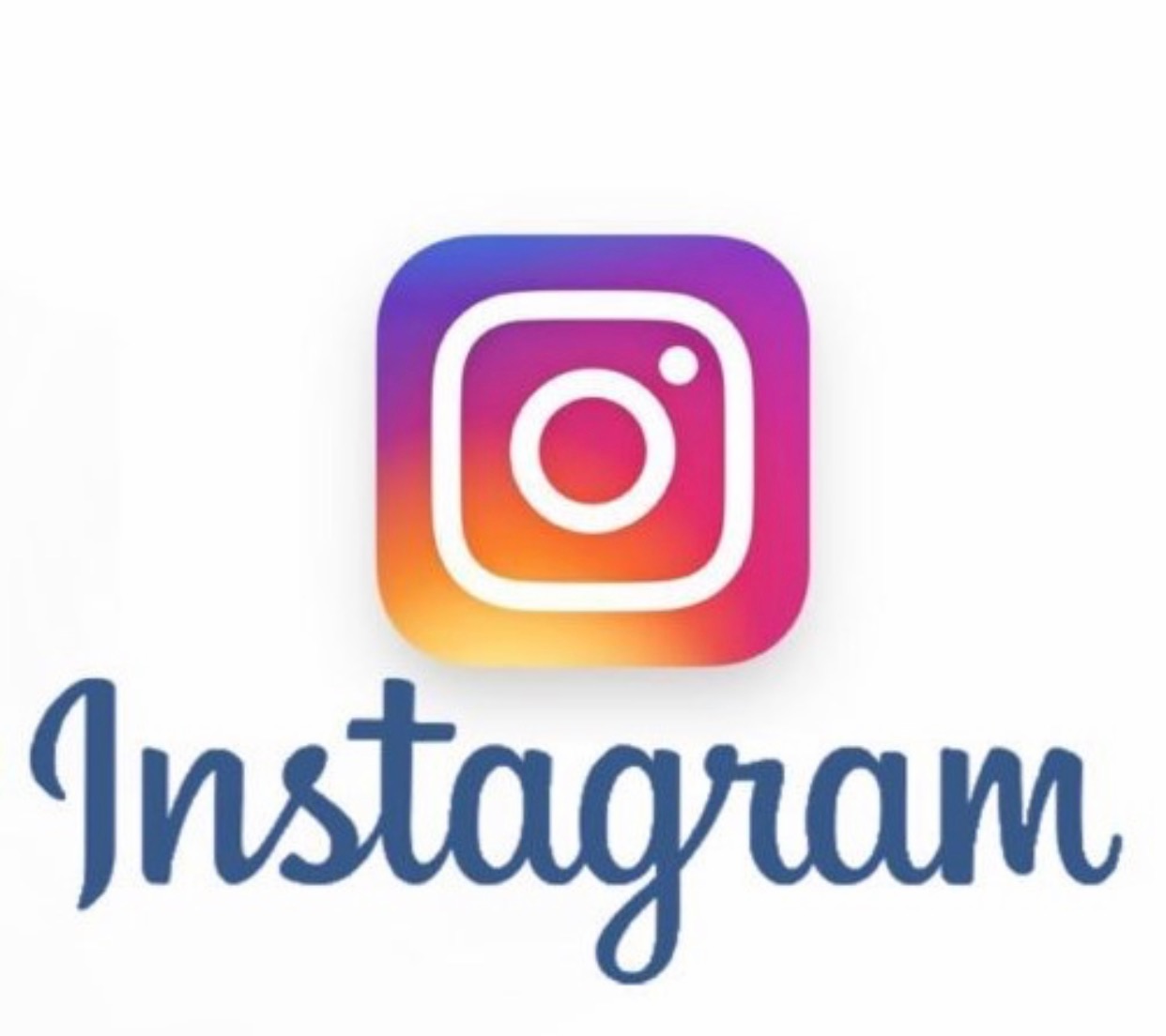 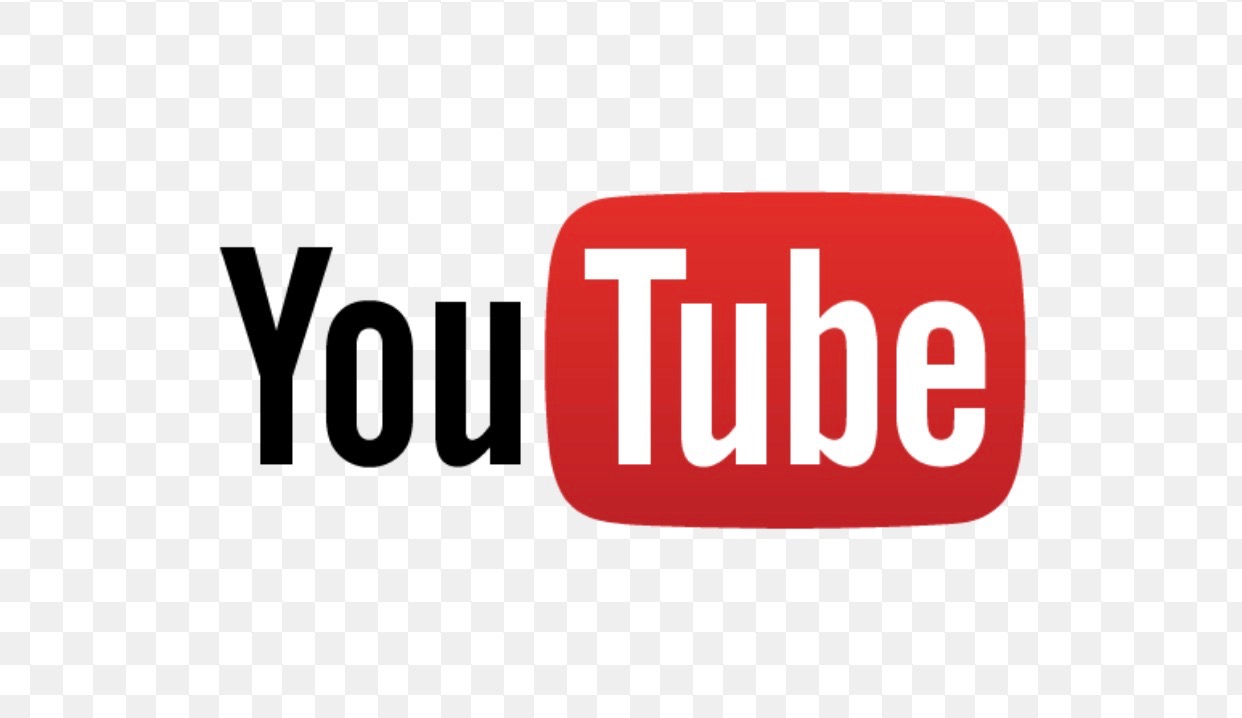 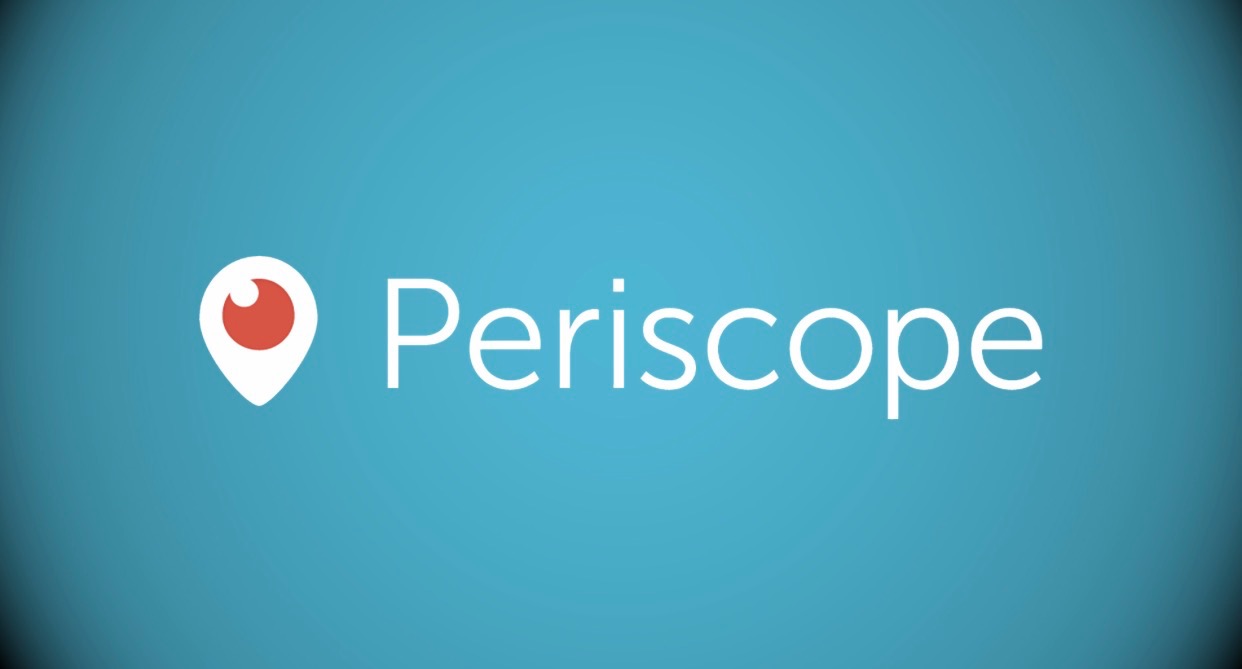 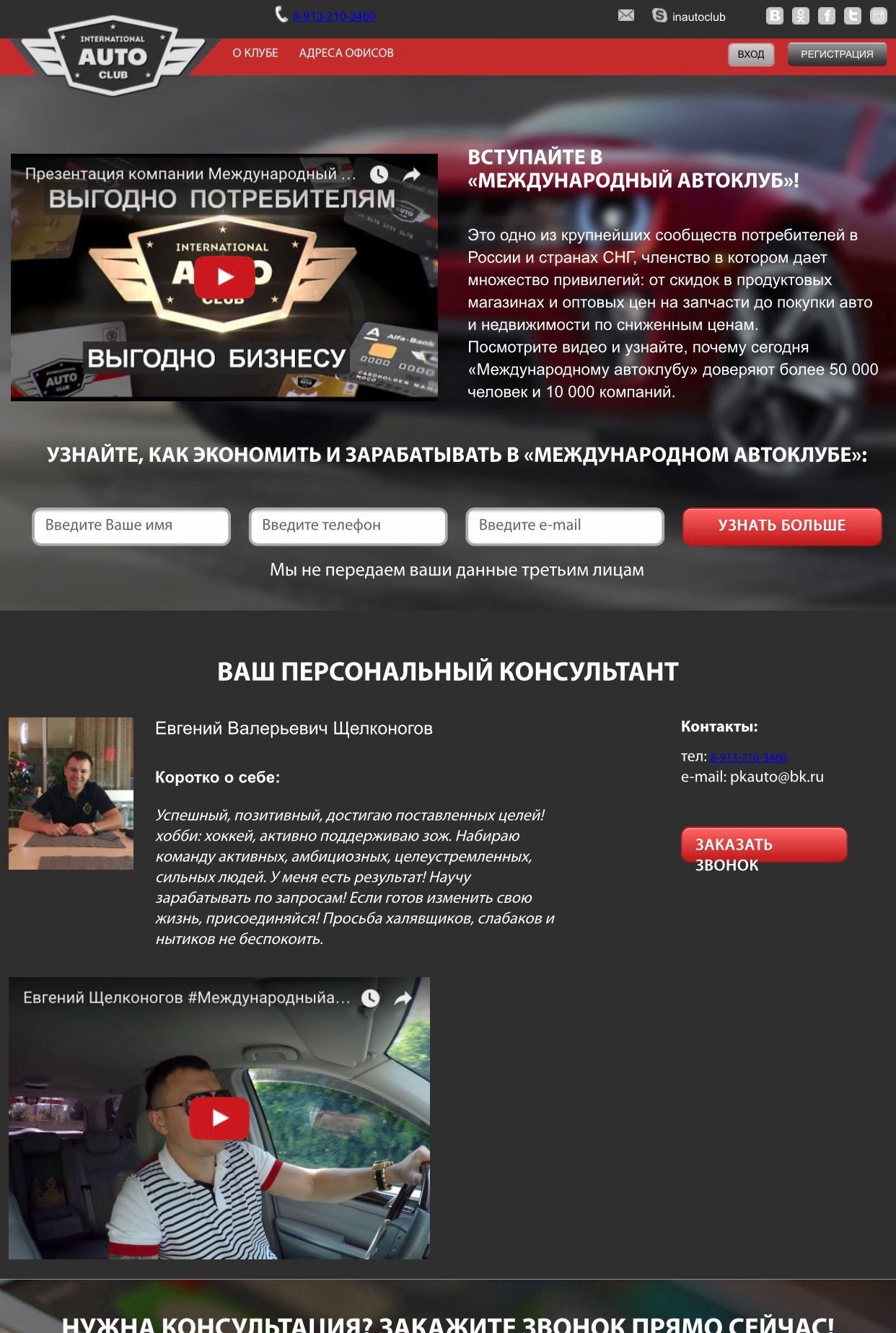 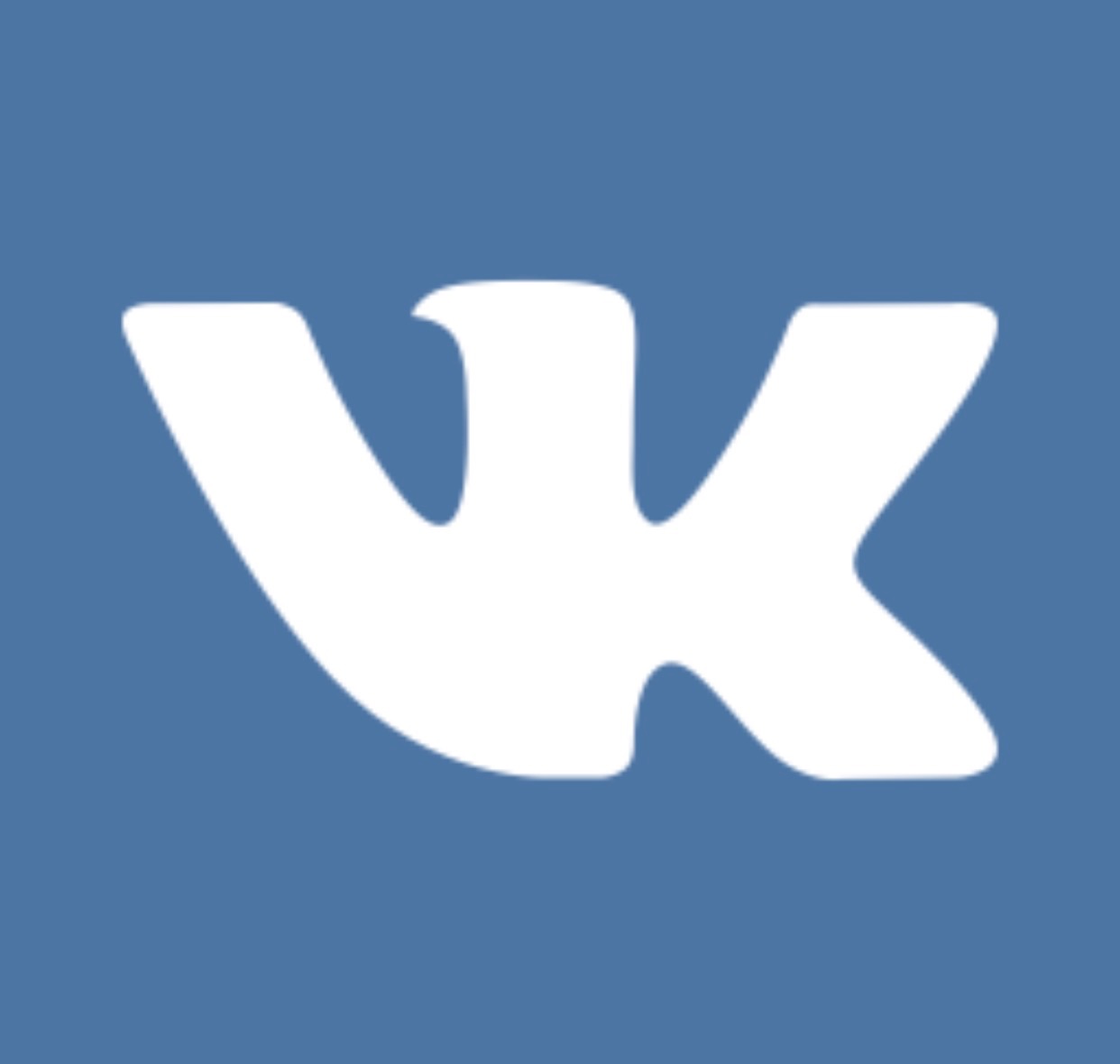 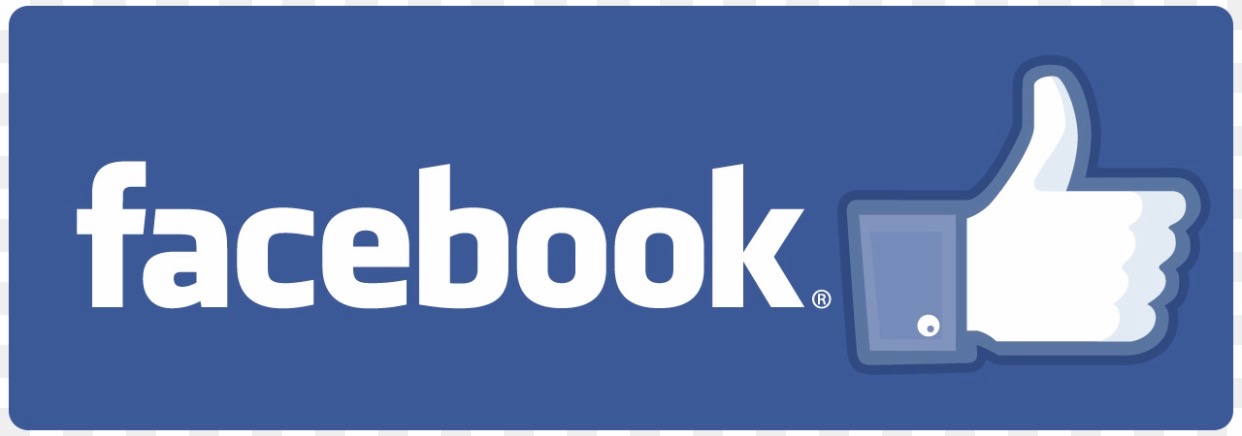 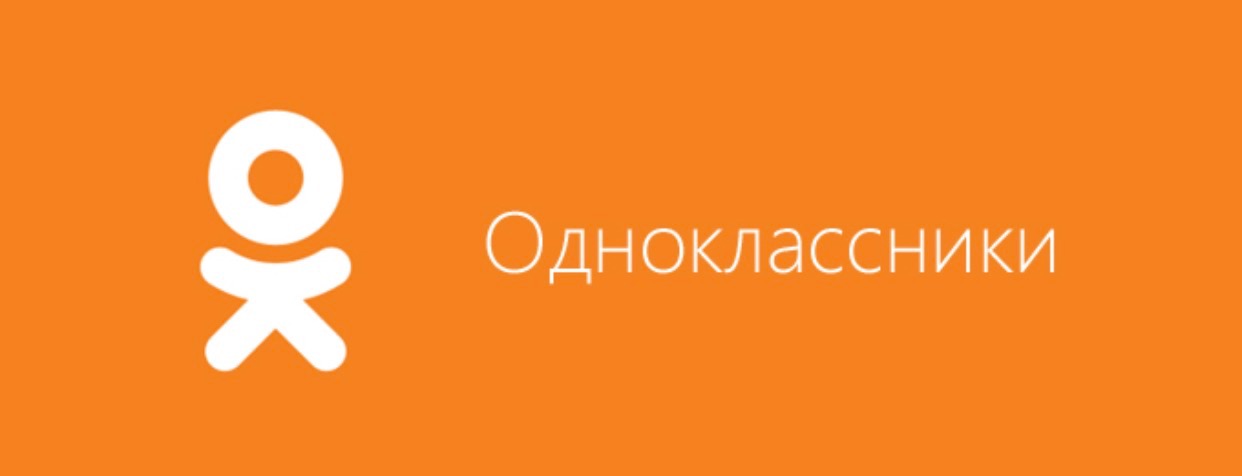 Видео ролики
Прямые трансляции
Делайте как умеете , но думайте что говорите и как говорите
качественный контент, привлечет качественных людей!
С НАМИ ЛЕГКО!